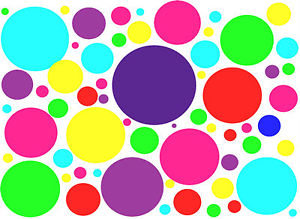 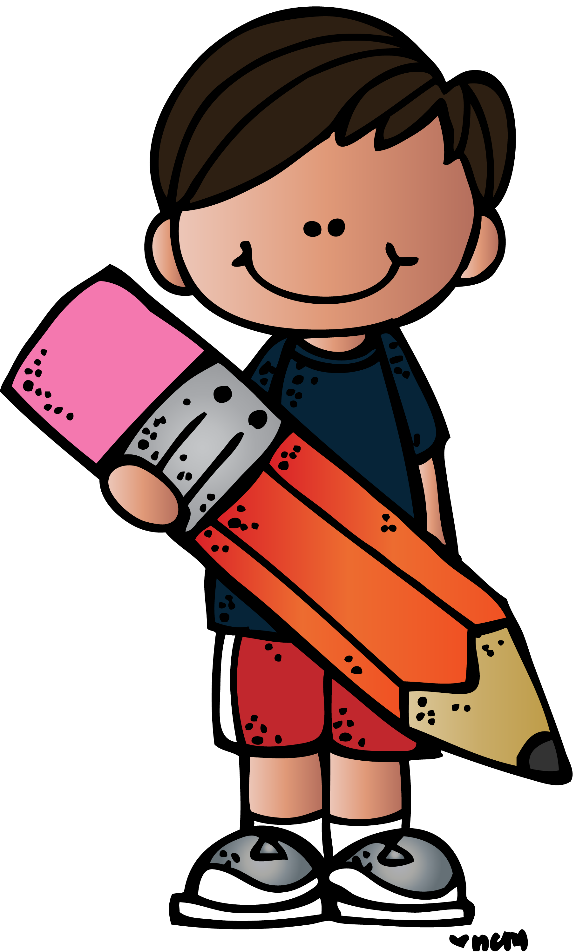 Exposición del Caso
Nombre del alumno:
Víctor Jaziel Varela Jáuregui
27/11/2017
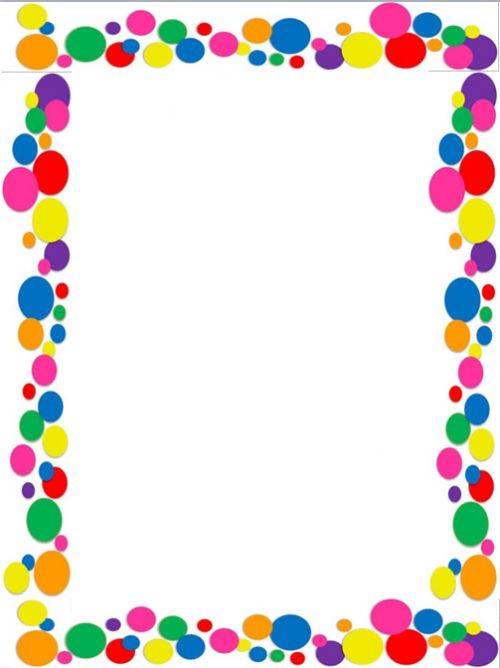 Datos generales del niño
27/11/2017
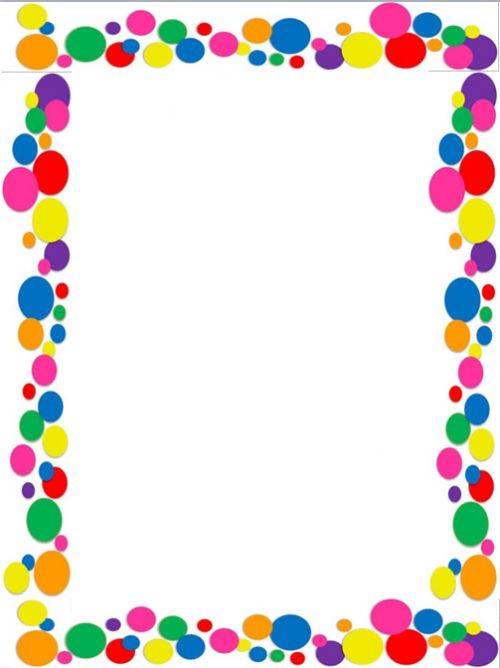 Nombre, edad, ritmo de trabajo, forma de motivación. 
Su nombre es Víctor Jaziel Varela Jáuregui, tiene 4 años cumple el día 3 de julio del 2013, es hijo de María de la Cruz Jáuregui y Víctor Gallegos, ella es ama de casa y el trabaja en la empresa vago instalaciones. 
Al jardín de niños siempre suele ir su mama por el así como el asistir a juntas de padres de familia. Durante las prácticas realizadas  se observo que Víctor  presenta problemas en su lenguaje ya que es difícil para el relacionarse y entablar un dialogo con alguno de sus compañeros, además su aprendizaje es lento y le cuesta trabajo entender  y escuchar las indicaciones de las actividades a realizar. Es un niño inquieto, requiere que se mantenga la atención en él y se le hable siempre de frente para que pueda ver los movimientos de la boca y el vaya entendiendo la forma correcta de hablar. Es necesario establecer reglas y normas claras para su sana convivencia.
27/11/2017
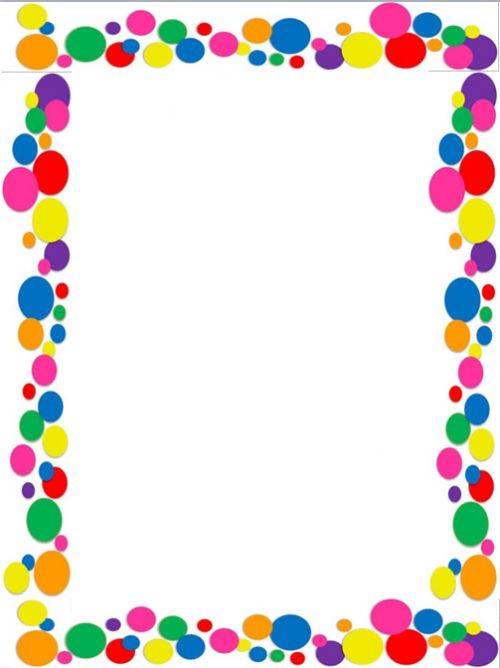 Antecedentes generales de desarrollo, actividades que implican mayor tiempo y esfuerzo
Se considera que el problema de Víctor en el lenguaje es parte de su maduración, así como su atención, la cual  siempre está dispersa. Se le dificulta realizar las actividades de manera más acertada a pesar de eso siempre realiza lo que se le pide. Le cuesta trabajo realizar actividades que le impliquen el conteo porque lo hace de manera indiscriminada , falta desarrollar los principios de conteo.  En la escritura aun se le dificulta el reconocer su nombre así como el escribirlo, al pedirle que lo ponga en sus trabajos solo realiza palos y bolas diciendo que ese es su nombre. 
Se observa la necesidad de desarrollar en él, el cuidado de su persona así como  sus pertenencias, es necesario que aprenda a  autoregularse en el control de acuerdos con criterios, reglas y convenciones externas que le ayuden a regular su conducta en diferentes  ámbitos en los que se desarrolla. Le es difícil en ocasiones trabajar en equipo y compartir, al momento de recibir en su mesa los materiales suele tomarlos todos para el sin querer darle a los demás.
27/11/2017
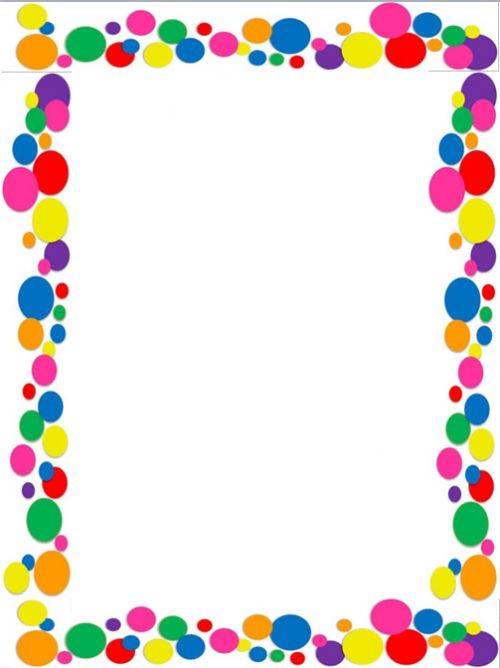 Necesidad: (justificación del caso) Dificultades que presenta
Se tomo la decisión de llevar a cabo una investigación acerca  de Víctor Jaziel, alumno de 2° grado sección B del jardín de niños Francisco González Bocanegra a cargo de la educadora  titular Virginia Mendoza. Durante las prácticas realizadas  se observo que Víctor  presenta problemas en su lenguaje ya que es difícil para el relacionarse y entablar un dialogo con alguno de sus compañeros, además su aprendizaje es lento y le cuesta trabajo entender  y escuchar las indicaciones de las actividades a realizar. Es un niño inquieto, requiere que se mantenga la atención en él y se le hable siempre de frente para que pueda ver los movimientos de la boca y el vaya entendiendo la forma correcta de hablar. 
Su mayor problema es que su atención siempre está dispersa lo cual dificulta que realice las actividades de manera más acertada a pesar de eso siempre realiza lo que se le pide.
27/11/2017
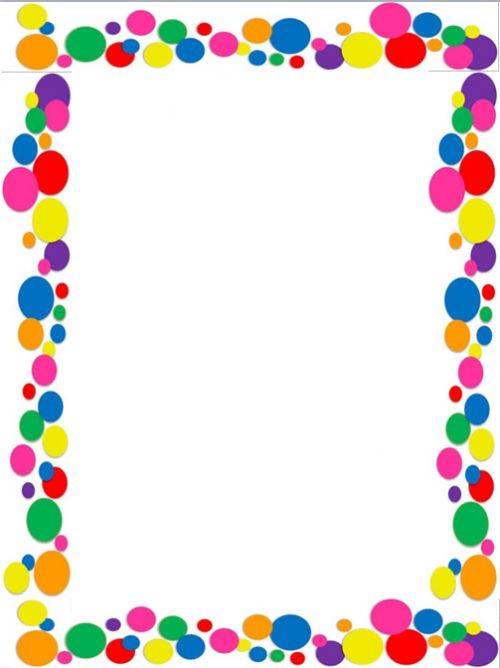 Actividad aplicada
27/11/2017
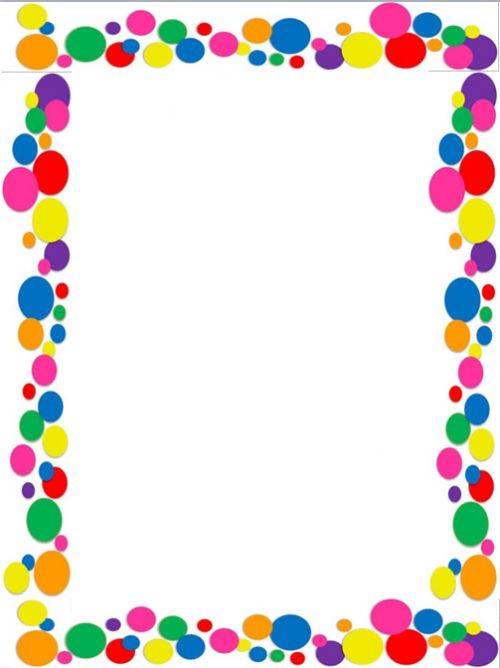 “El baile de la lengua"
27/11/2017
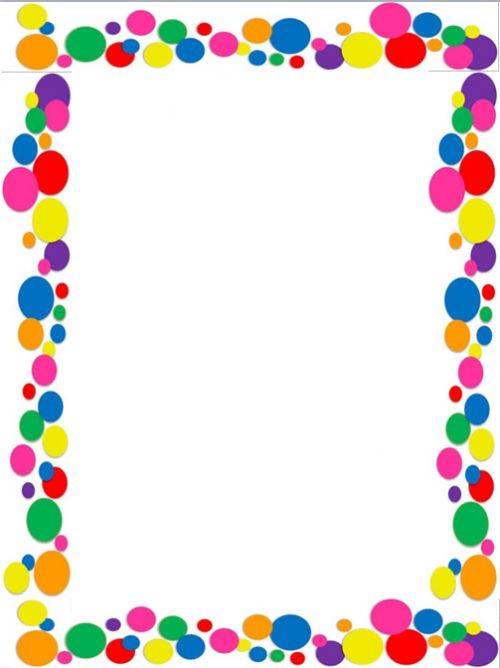 Evaluación de la actividad
La actividad del baile de la lengua el cual consistía en que los alumnos utilizando su lengua tenían que retirar la cajeta que estaba alrededor de sus labios. Este ejercicio sirve para fortalecer el lenguaje de los niños que presentan problemas para hablar, ya que ayuda a que muevan sus labios y pronuncien de manera mas adecuada las palabras. Al realizarlo con los niños se mostraron entusiasmados por realizarlo ya que era algo que les causaba diversión y motivación para compartir con sus compañeros como se sintieron.  
Ayudo a que Víctor se comunicara con los demás preguntando como se sentían y  apoyo al movimiento de su lengua lo cual hizo que mejorara su pronunciación. Se observo que se comunica un poco mas con sus compañeros, juega y comparte con los demás sobre el mismo.
27/11/2017
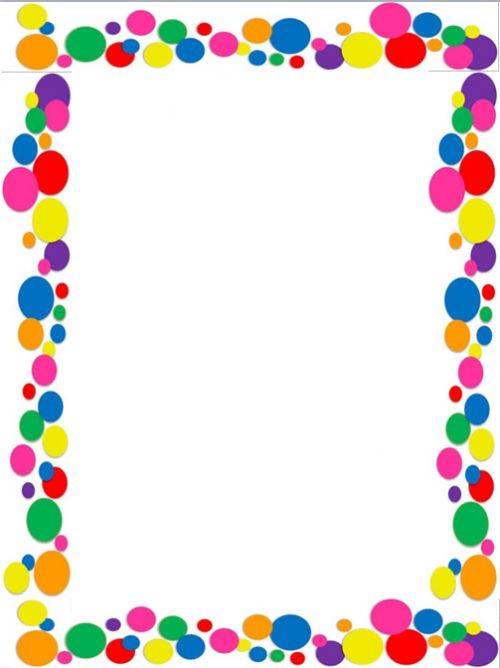 Listas de cotejo
27/11/2017
27/11/2017
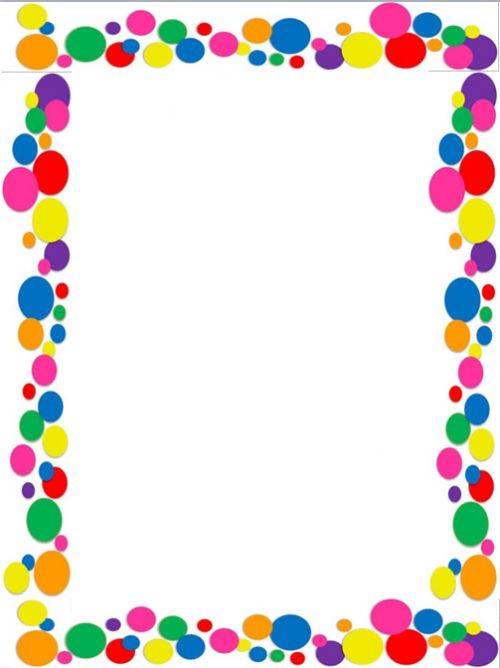 Actividades a realizar durante la jornada de práctica del 30 de octubre al 24 de noviembre
27/11/2017
27/11/2017
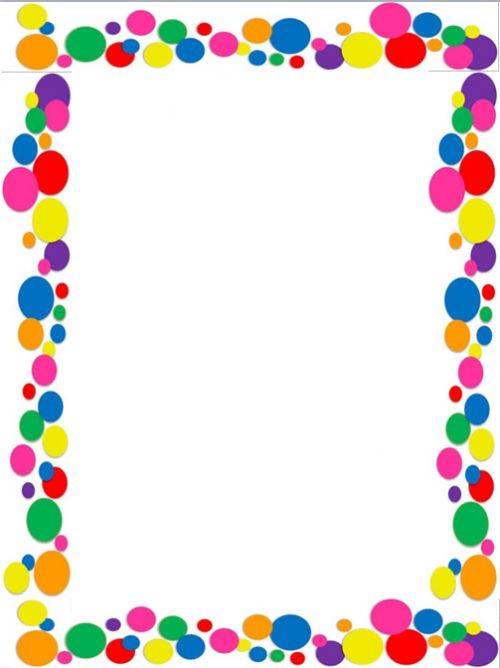 Adecuaciones aplicadas 1 semana
27/11/2017
27/11/2017
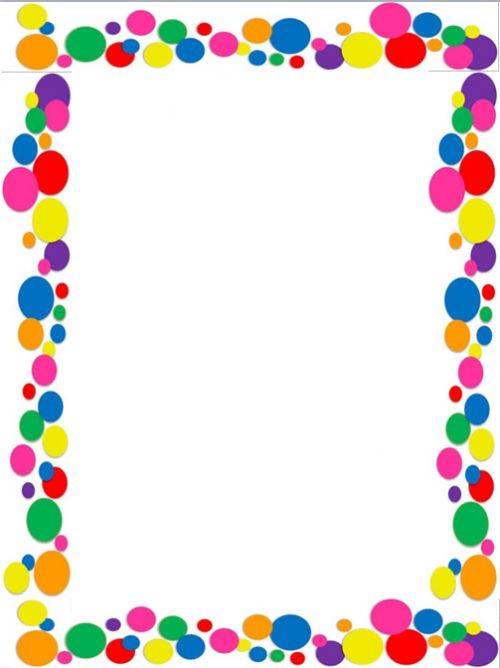 Adecuaciones aplicadas 2 semana
27/11/2017
27/11/2017
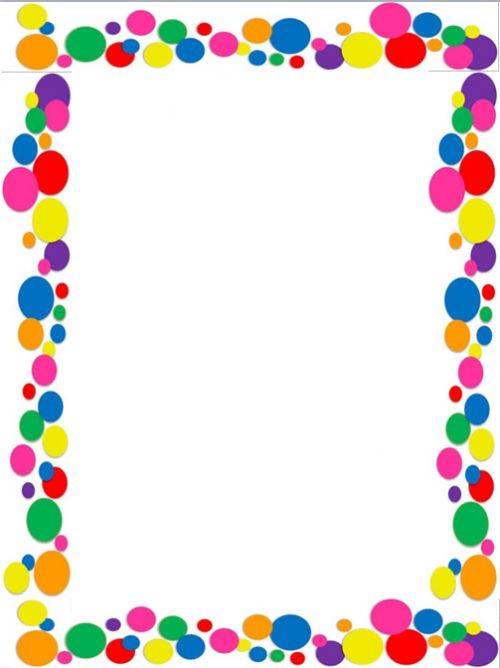 Adecuaciones aplicadas 3 semana
27/11/2017
27/11/2017
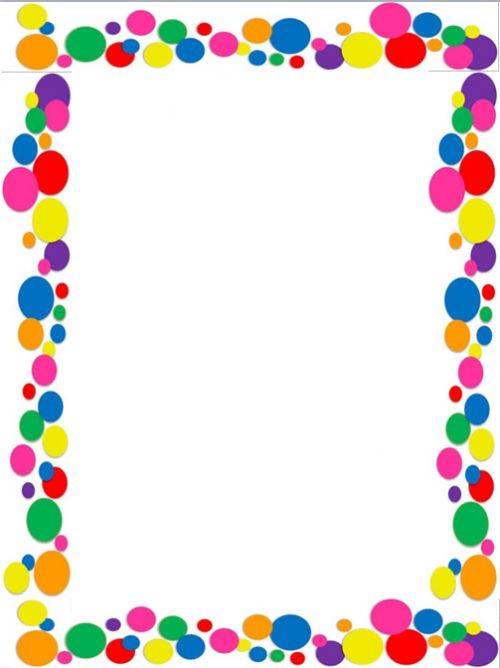 Adecuaciones aplicadas 4 semana
27/11/2017
27/11/2017
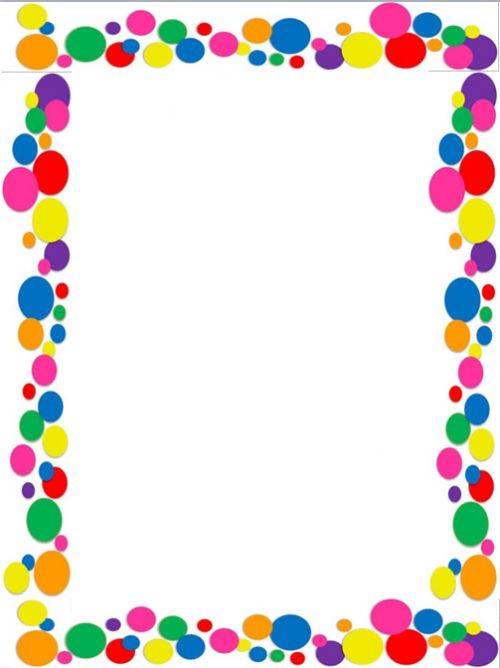 Listas de cotejo
27/11/2017
27/11/2017
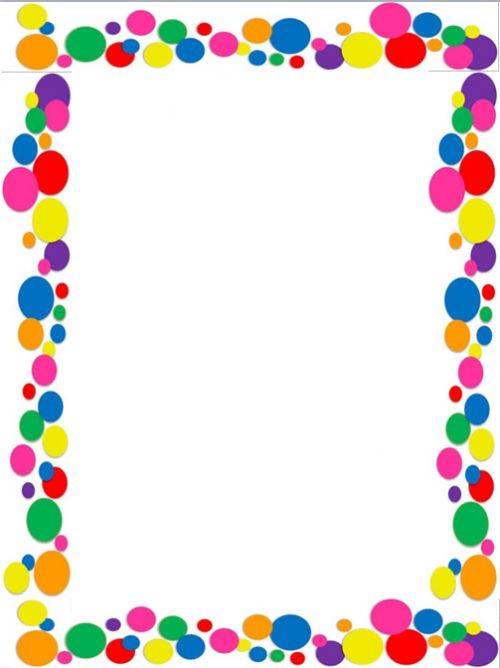 Reflexión en
 función de las competencias profesionales.
27/11/2017
27/11/2017
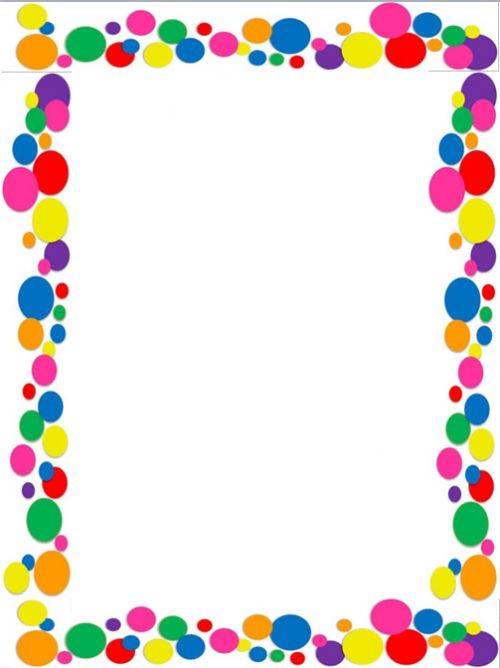 Realiza adecuaciones curriculares pertinentes en su planeación a partir de los resultados de la evaluación:
Considero que es algo que se lleva a cabo ya que se encuentran niños con problemas de lenguaje y es necesario planear actividades adecuadas para ellos o en este caso agregar algunas que favorezcan su aprendizaje y aplicarlas a todos los alumnos del grupo.
27/11/2017
27/11/2017
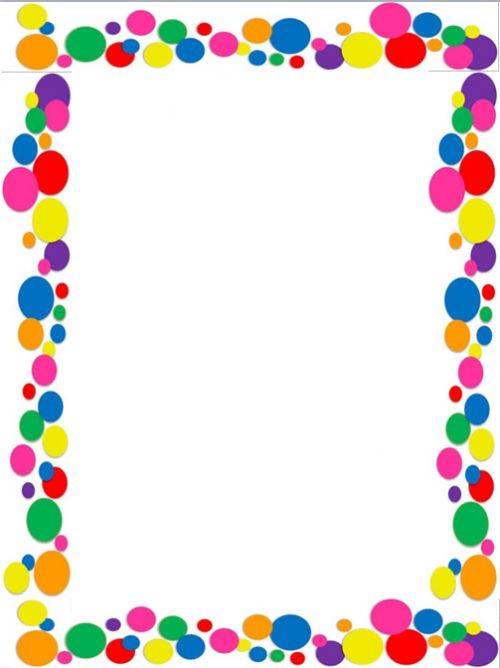 Utiliza estrategias didácticas para promover un ambiente propicio para el aprendizaje. 
    Se realizaban cantos u algunos juegos  para promover un ambiente sano y adecuado para los alumnos así como para fomentar la convivencia y favorecer un ambiente propicio y adecuado para el aprendizaje de los alumnos.
27/11/2017
27/11/2017
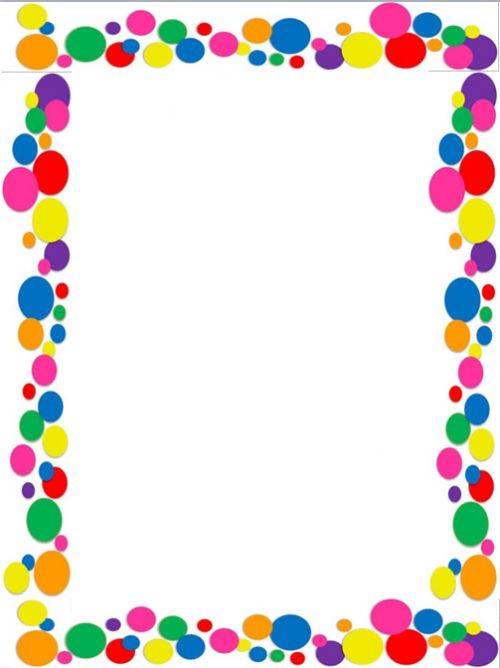 Adecua las condiciones físicas en el aula de acuerdo al contexto y las características de los alumnos y el grupo. 
    Si ya que se trabaja con un grupo mixto de 2 y 3, tratando de involucrarlos y hacer que convivan y obtengan un aprendizaje colaborativo. Así como teniendo en cuenta los alumnos que se encuentran rezagados en el aprendizaje
27/11/2017
27/11/2017
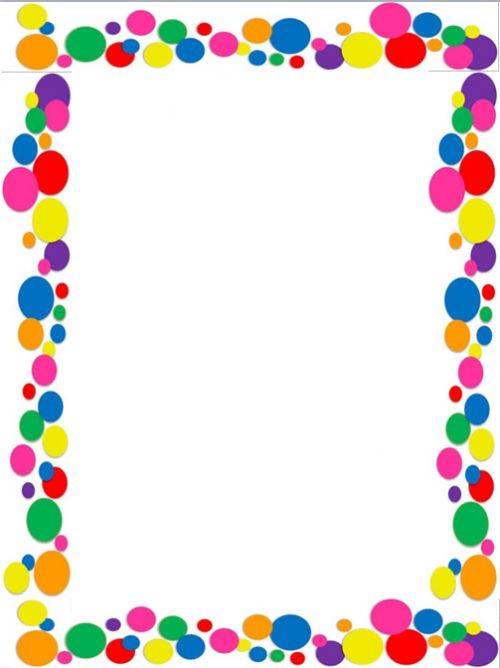 Promueve actividades que involucran el trabajo colaborativo para impulsar el compromiso, la responsabilidad y la solidaridad de los alumnos.
    Si, la mayoría de las actividades que se aplicaron se realizaban primero de manera colaborativa buscando la convivencia y la participación de los alumnos así como el que asumieran roles dentro de su equipo y también con la finalidad de favorecer el respeto y el compartir de los materiales.
27/11/2017
27/11/2017
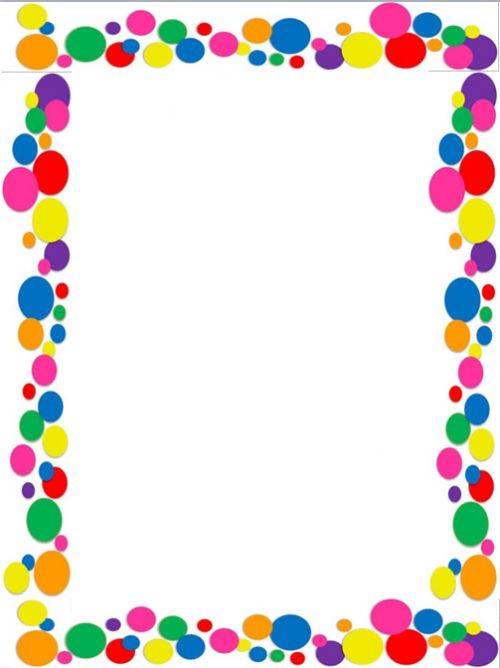 Evidencias
27/11/2017
27/11/2017
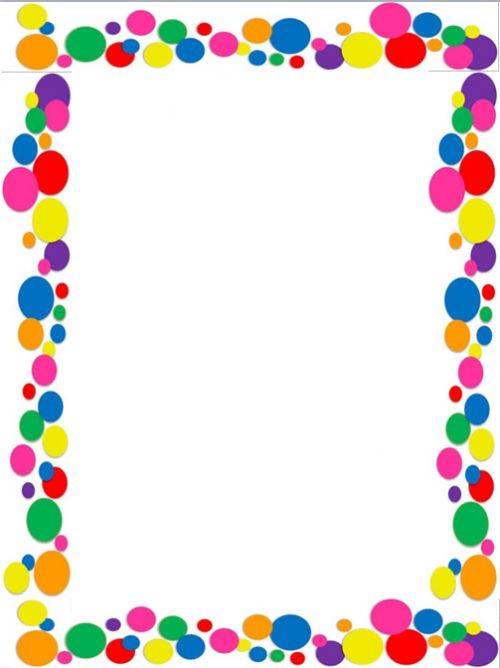 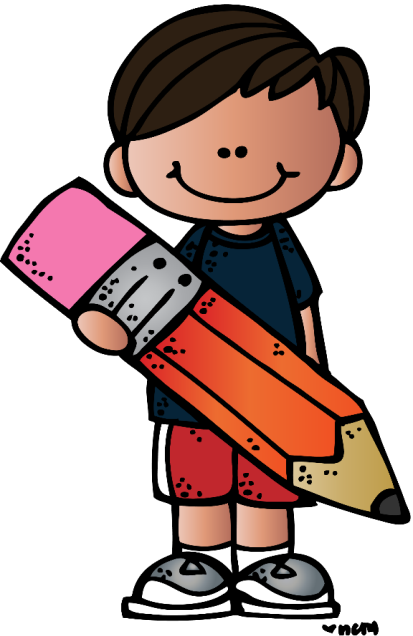 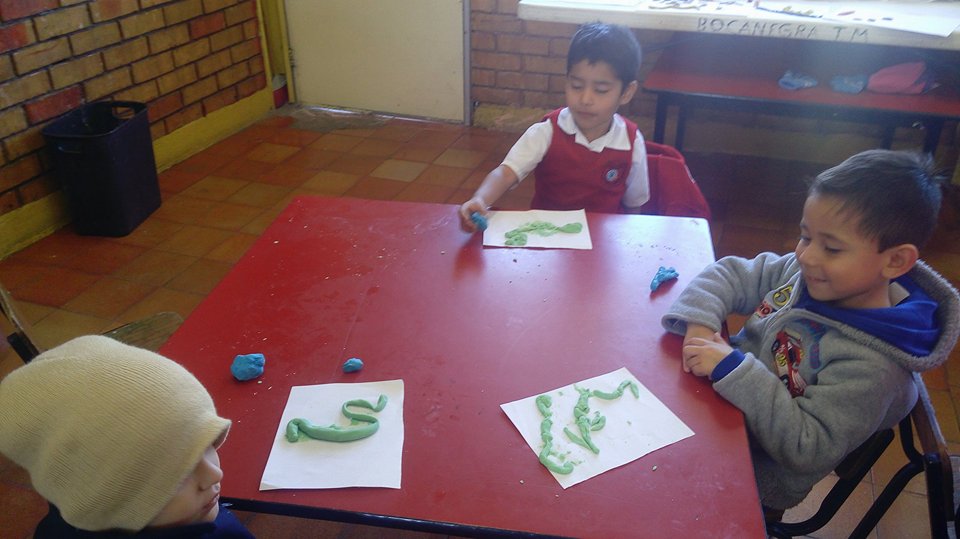 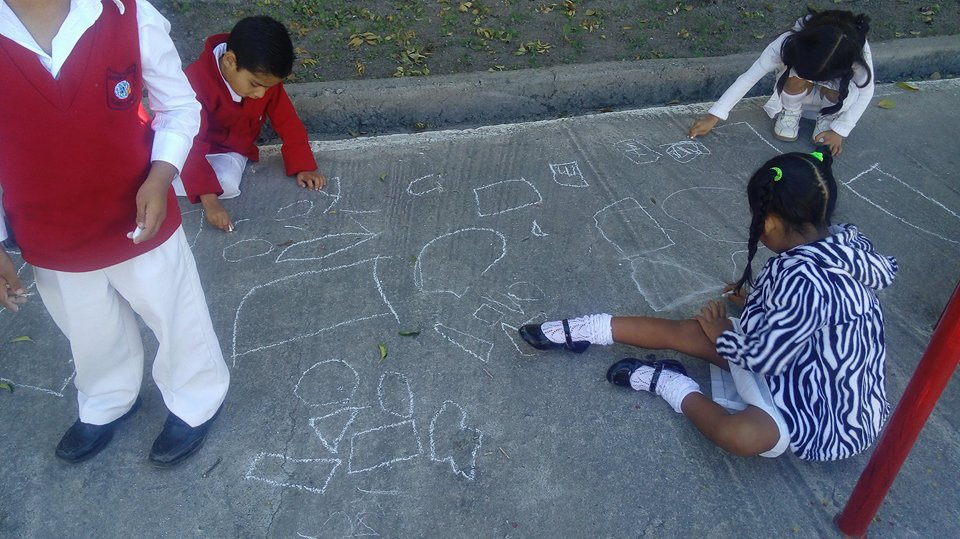 ¡Gracias!
27/11/2017
27/11/2017